Post-comunismo 2
L’ Albania di Enver Hoxha.          Il tempo lungo(ma non lunghissimo…)
1878-1881. Lega di Prizren 
o Lega per la Difesa dei 
Diritti della Nazione (albanese).
Pose il problema di uno stato 
Nazionale albanese
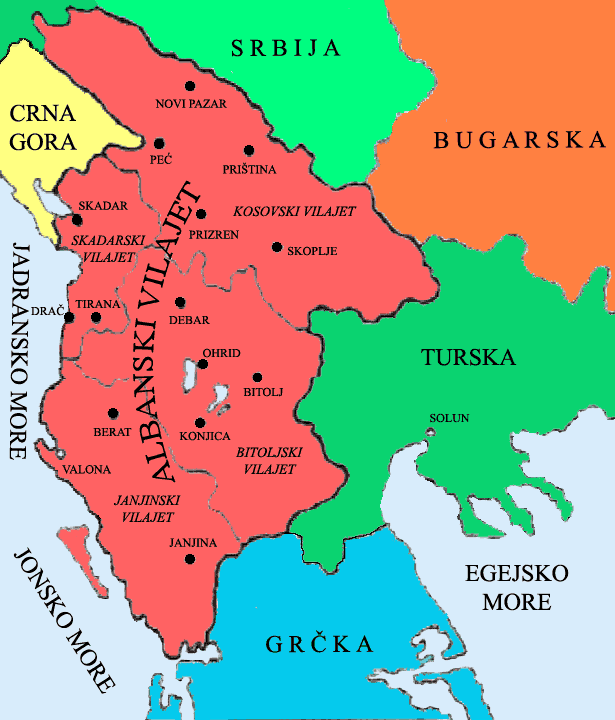 La crisi del potere ottomano.
La Lega si mosse sulla falsa riga delle altre organizzazioni che avevano operato per l’autonomia di Serbia e Montenegro.  
Punti principali: 
difesa dalle mire di Serbia, Montenegro e Grecia.
Creazione di una singola nazione sul territorio delle province turche di Monastir, Janina, Scutari e Cossovo.
Scuole nazionali in albanese con alfabeto latino.
Controllo delle finanze.
Abdyl Frasheri(1839-1892) la figura             dominante del Risorgimento albanese.
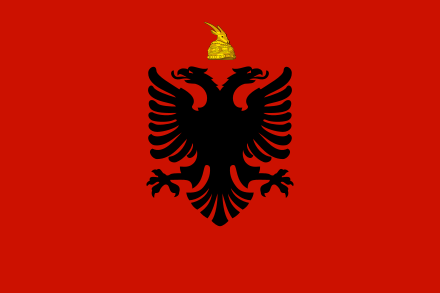 Le richieste.
Serbia- Kossovo
Montenegro – Scutari.                              
Grecia --- Vilajet di Jannina.

I territori furono conquistati dopo la I guerra balcanica.

Attività di pubblicizzazione della causa albanese.
Sconfitta di Prizren repressione sanguinosa e fine della Lega.
Repubblica Popolare d’Albania           (1946-1976). Dal 1976/ R. Popolare Socialista d’Albania.
Partito del lavoro d’Albania
Enver Hoxha(‘08-’85) I segretario Partito del Lavoro d’Albania(8.11.’41-11.04.’85)
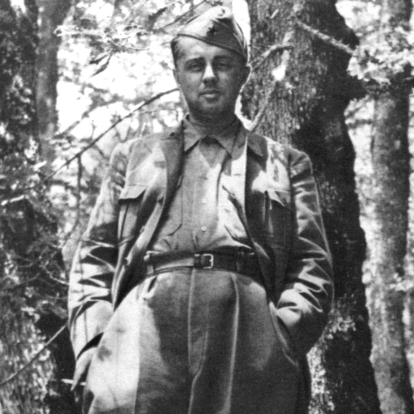 L’ammirazione per Stalin e Molotov.
Fu istruito e aiutato(molto) dai comunisti titini per guidare il PCA e l’Esercito di Liberazione Albanese.
1947 incontra i due e promette loro di unificare i numerosi circoli marxisti presenti in Albania.   
Finché Stalin visse fu filo-staliniano e di conseguenza anti-titino.
1960 crisi sino-sovietica e avvicinamento a Pechino.
L’ateismo di stato
Art.37 della Costituzione del 1976 stabiliva” Lo Stato non riconosce alcuna religione e sostiene la propaganda atea per inculcare alle persone la visione scientifico-materialistica del mondo”  

Art. 55 vietava la creazione di ogni tipo di organizzazione di carattere fascista, anti-democratica, religiosa, guerrafondaia o antisocialista, come pure l’incitazione all’odio nazionale o etnico.”

Art. 55 del c.p. del 1977 stabiliva da 3 a 10 anni per propaganda religiosa …
1976-1978 un momento difficile….
Morte di Mao 1976.

Sconfitta della Banda dei Quattro.

Distacco dalla Cina

Repressione politica: 5000 esecuzioni.
1985: Ramiz Alia segretario.
Enver Hoxha + 1985.

Inizia un processo di distensione interna: decentramento economico e incentivi ai lavoratori albanesi.
1990 introduce il multipartitismo.
1991 eletto presidente della repubblica.
1992  il Partito Democratico d’Albania di Berisha vince le elezioni e Alia si dimette, nel
1996 rivinsero le elezioni.
1996 /1997 collasso delle piramide finanziarie.
Lo Schema Ponzi

I soggetti in cima alla piramide ottengono il massimo dei guadagni mentre chi sta alla base ha il massimo degli oneri in cambio di una prospettiva di ricchi guadagni
Basata sul reclutamento di nuovi investitori che pagando delle quote garantiscono i guadagni dei livelli superiori.